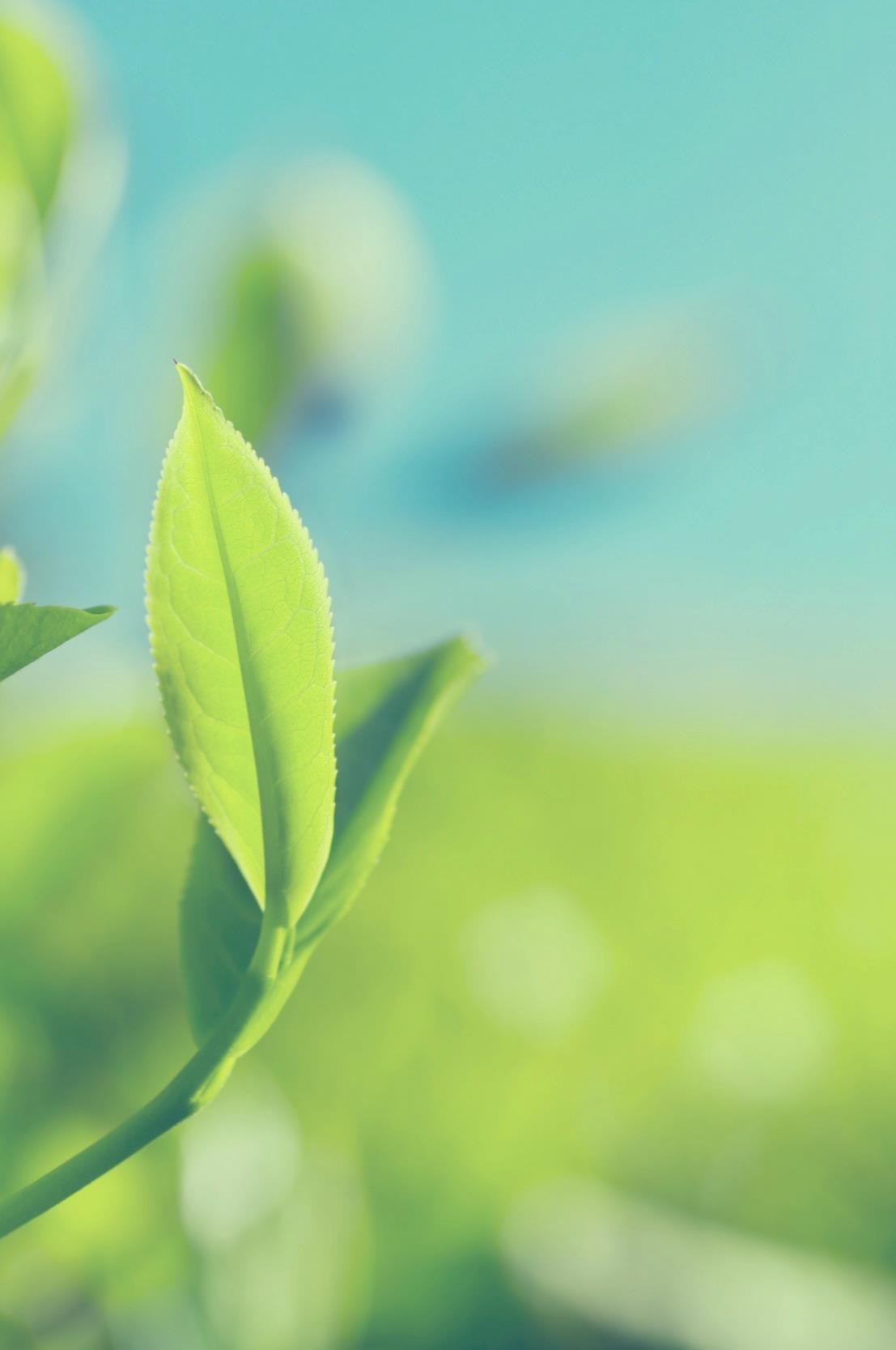 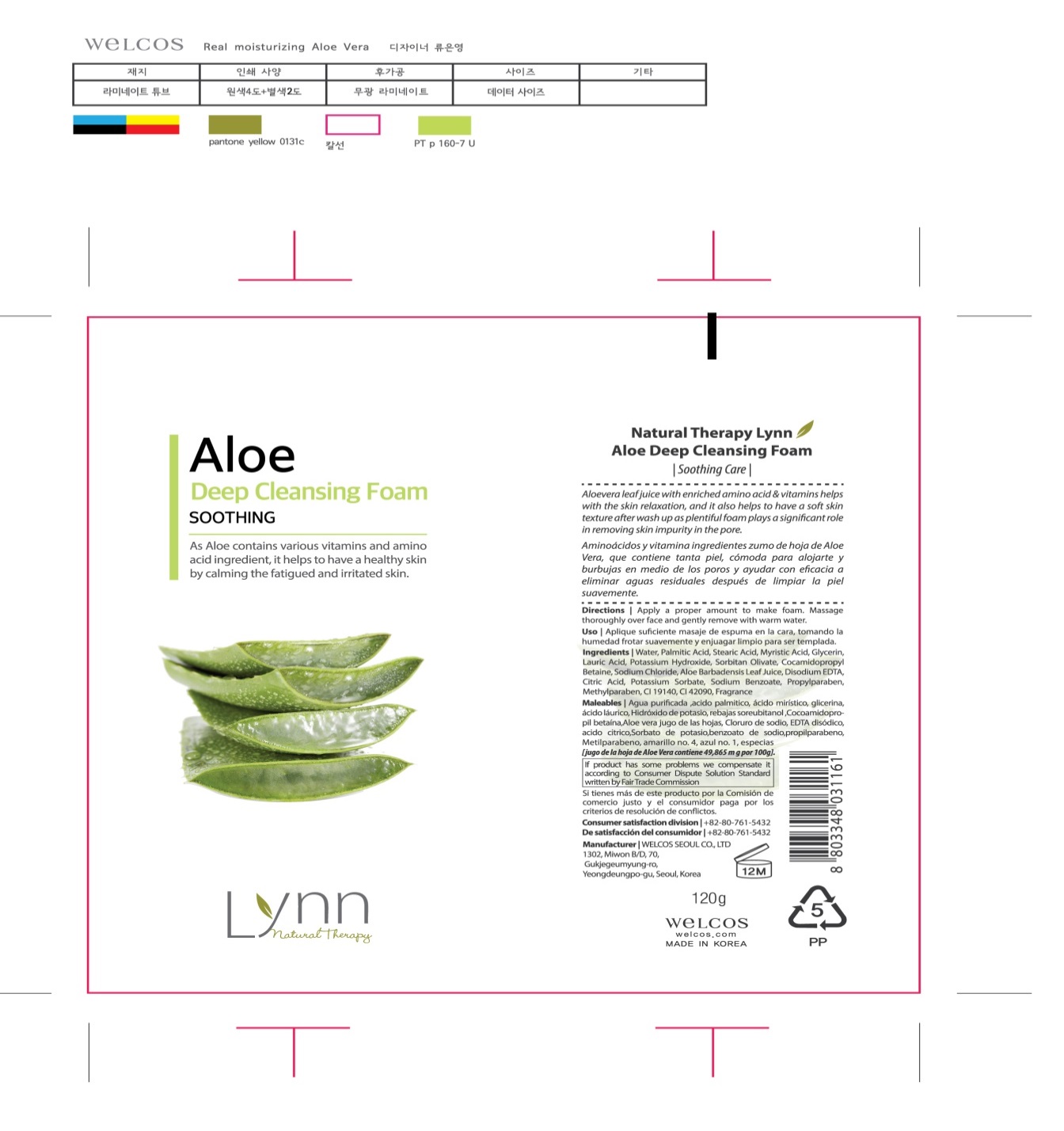 Natural Therapy Lynn
Терапия натуральных экстрактов

Серия глубокоочищающих пенок для лица
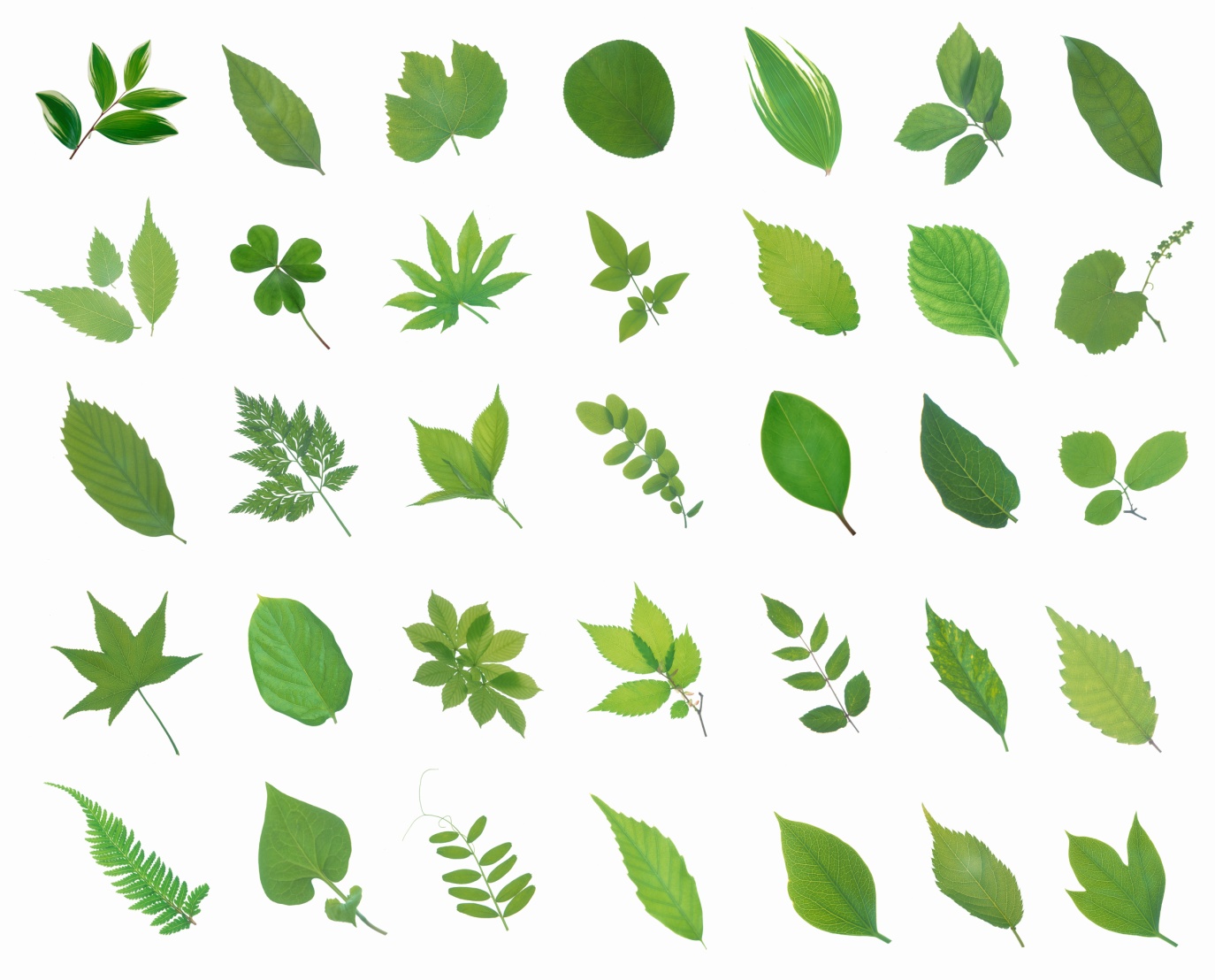 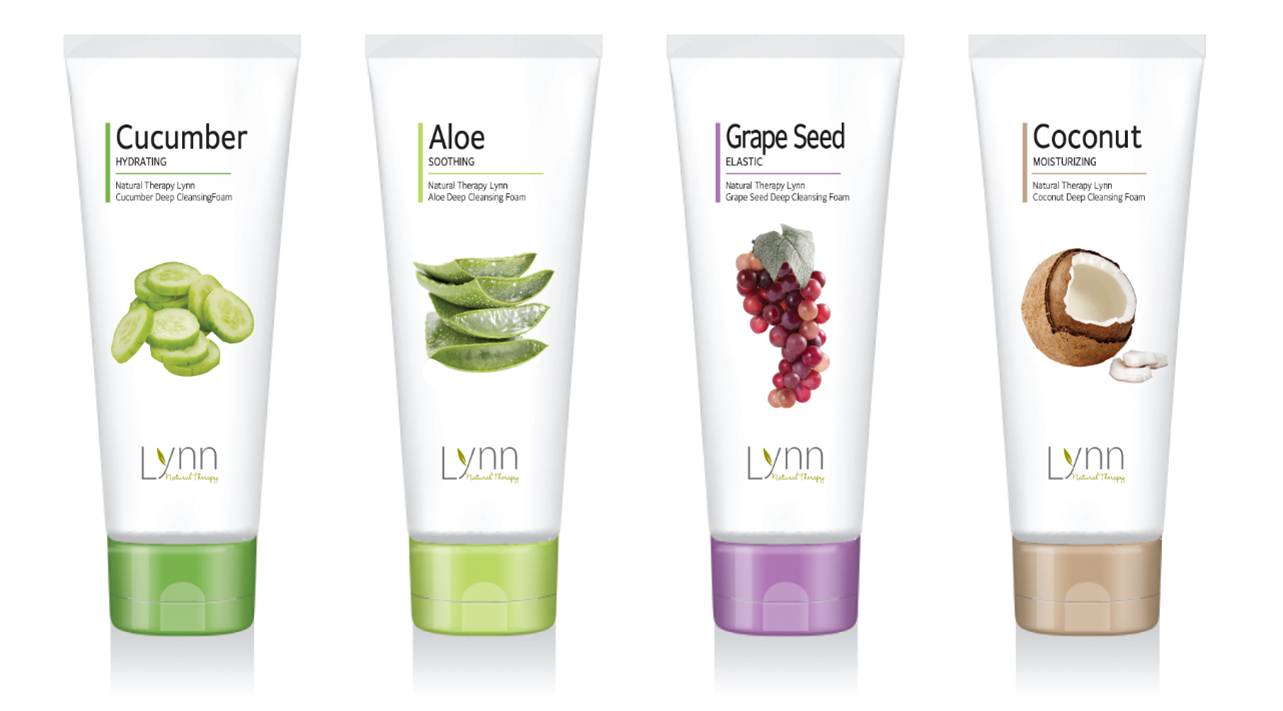 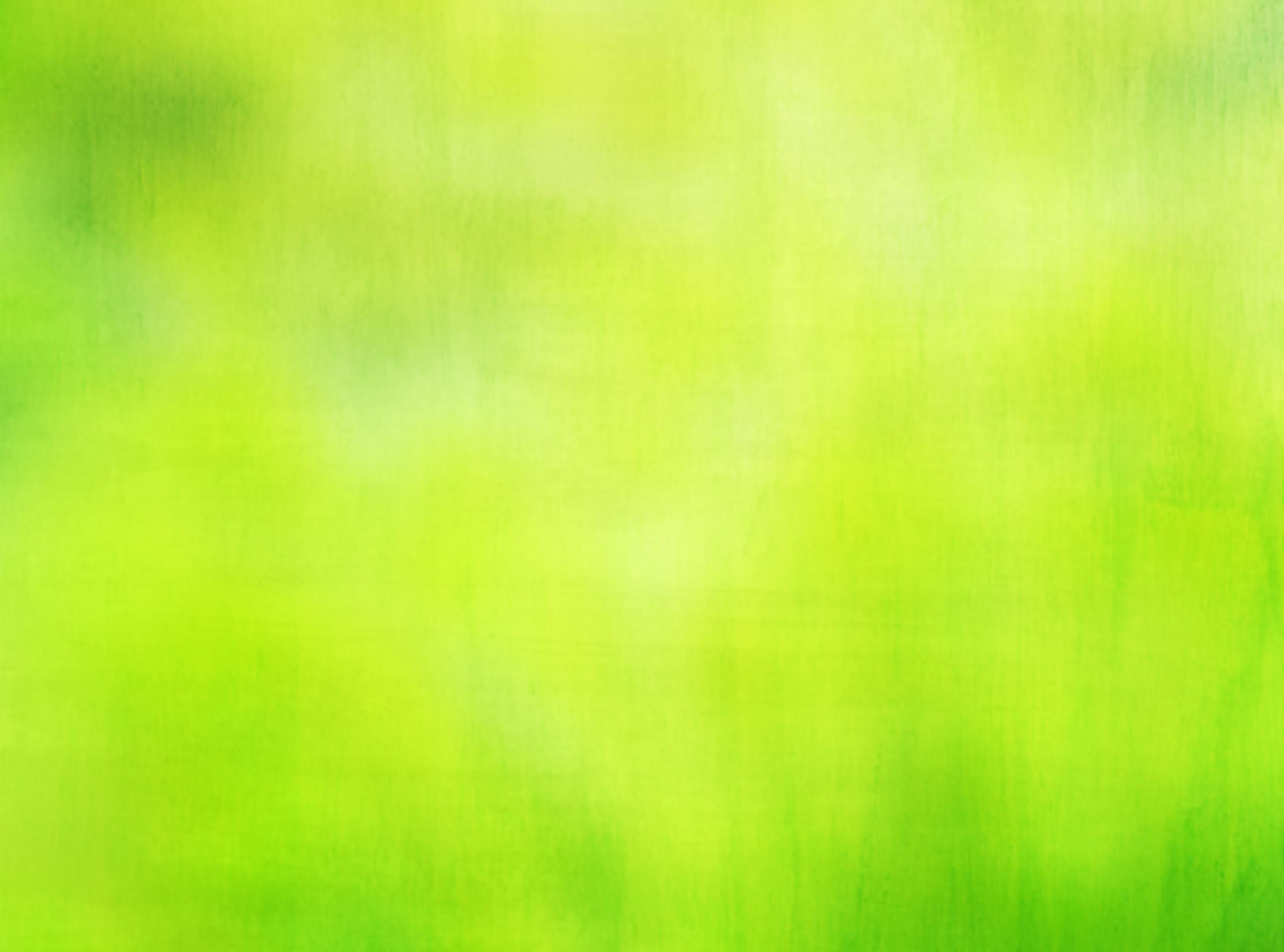 Характеристика товара
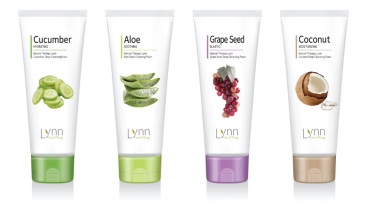 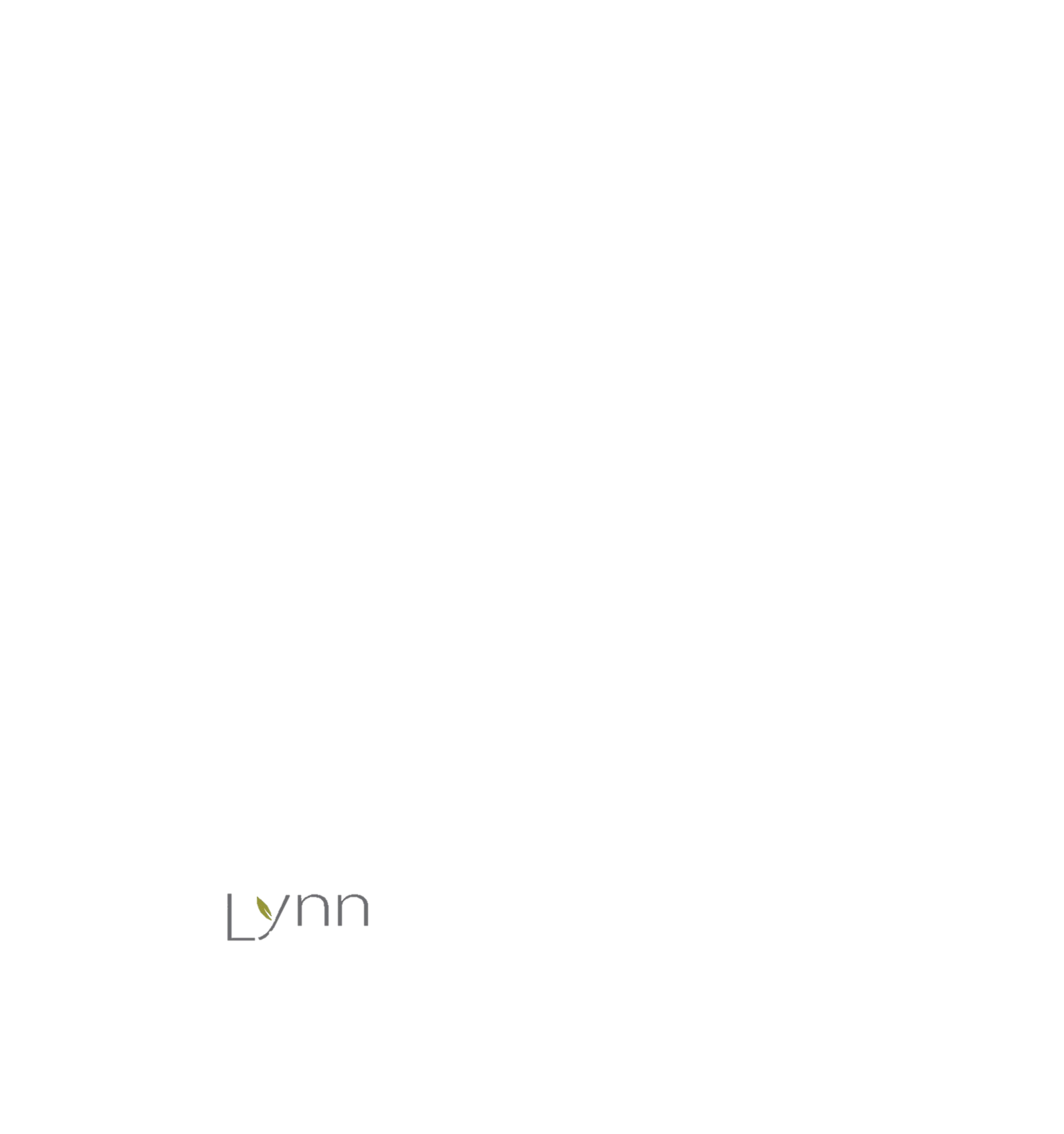 Natural Therapy Lynn Aloe Deep Cleansing Foam
Глубокоочищающая пенка для лица с экстрактом алое
Успокаивающий эффект
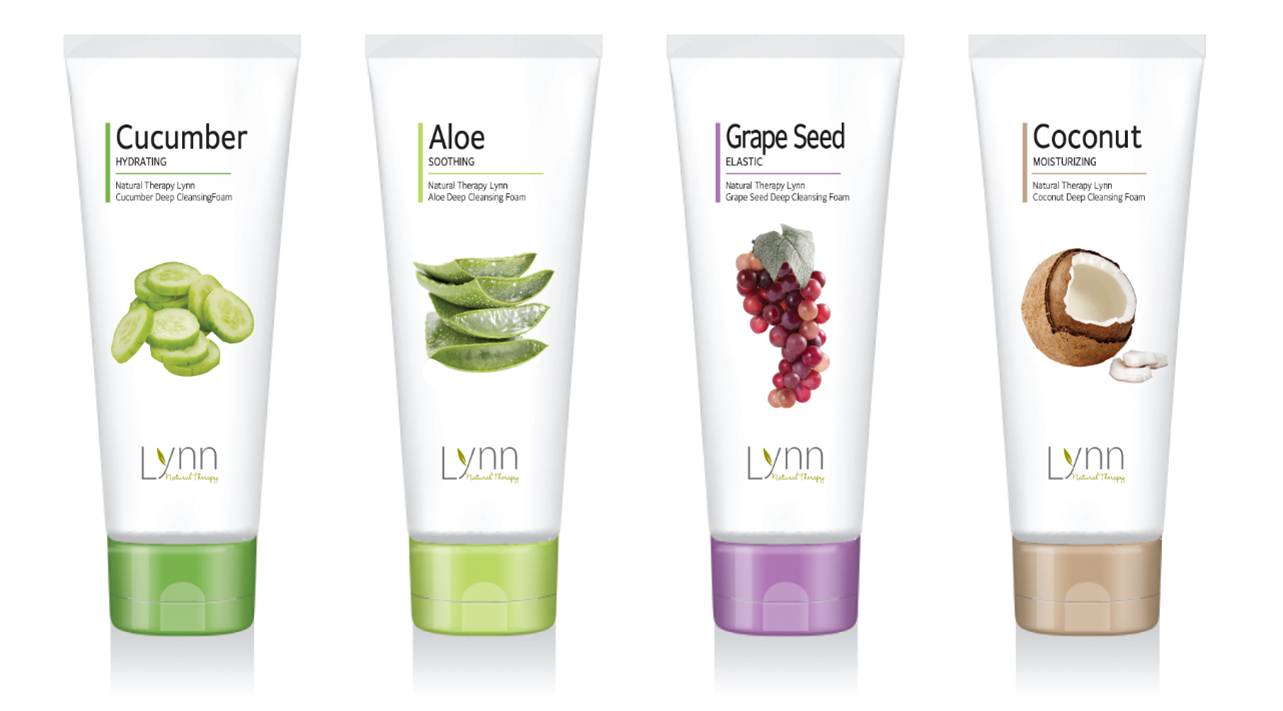 01. Содержит экстракт листьев алоэ вера с большим количеством аминокислот и витаминов.
02. Успокаивает поврежденную или уставшую кожу, придавая й здоровый вид.
03. Нежная пена эффективно удаляет загрязнения из пор, оставляя поверхность кожи идеально чистой и гладкой!
Экстракт листьев алоэ вера
Содержит около 300 различных ингредиентов, включая витамины A, C, D, E, B12, аминокислоты и алоэзин – компонент, который проникает в кожу и подавляет активность клеток, производящих меланин. Обладает эффективным увлажняющим, отбеливающим, релаксирующим свойством. Способствует заживлению повреждений и препятствует выпадению волос.
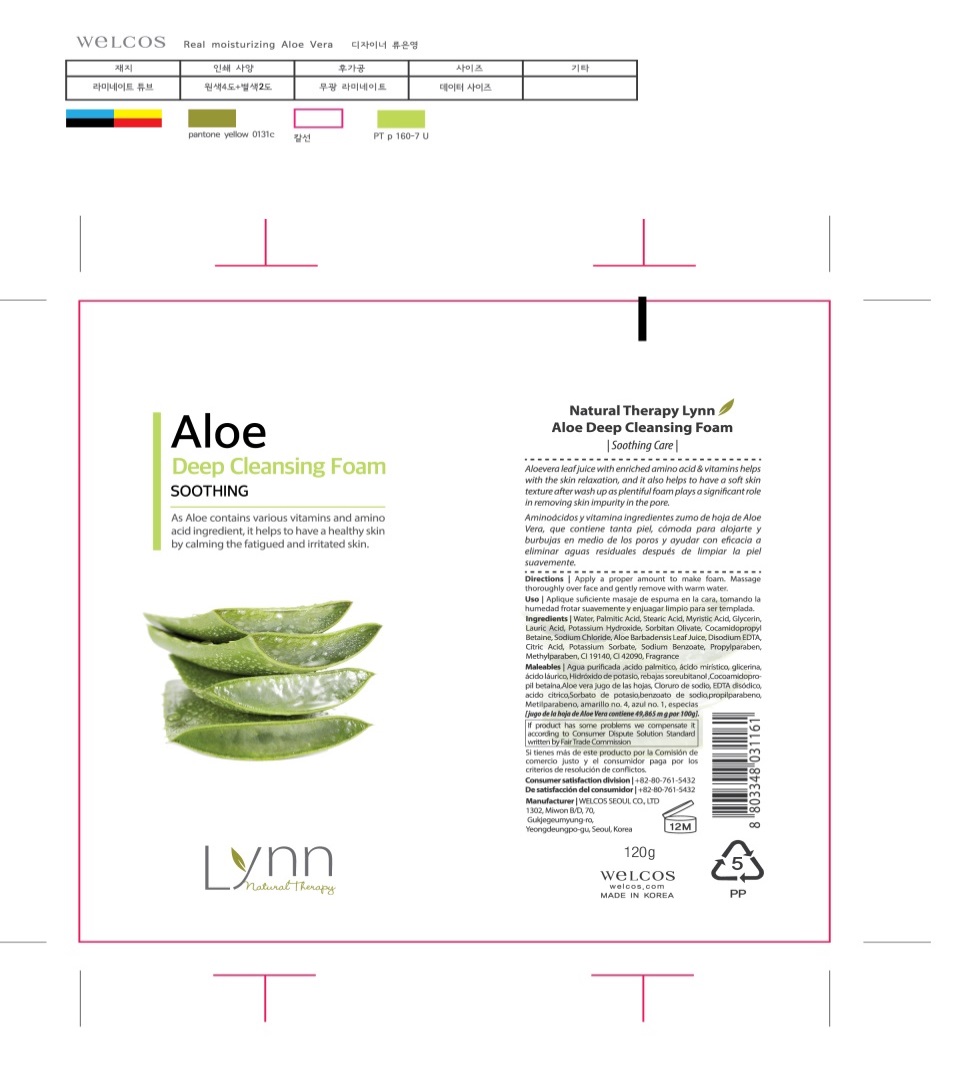 .
120гр
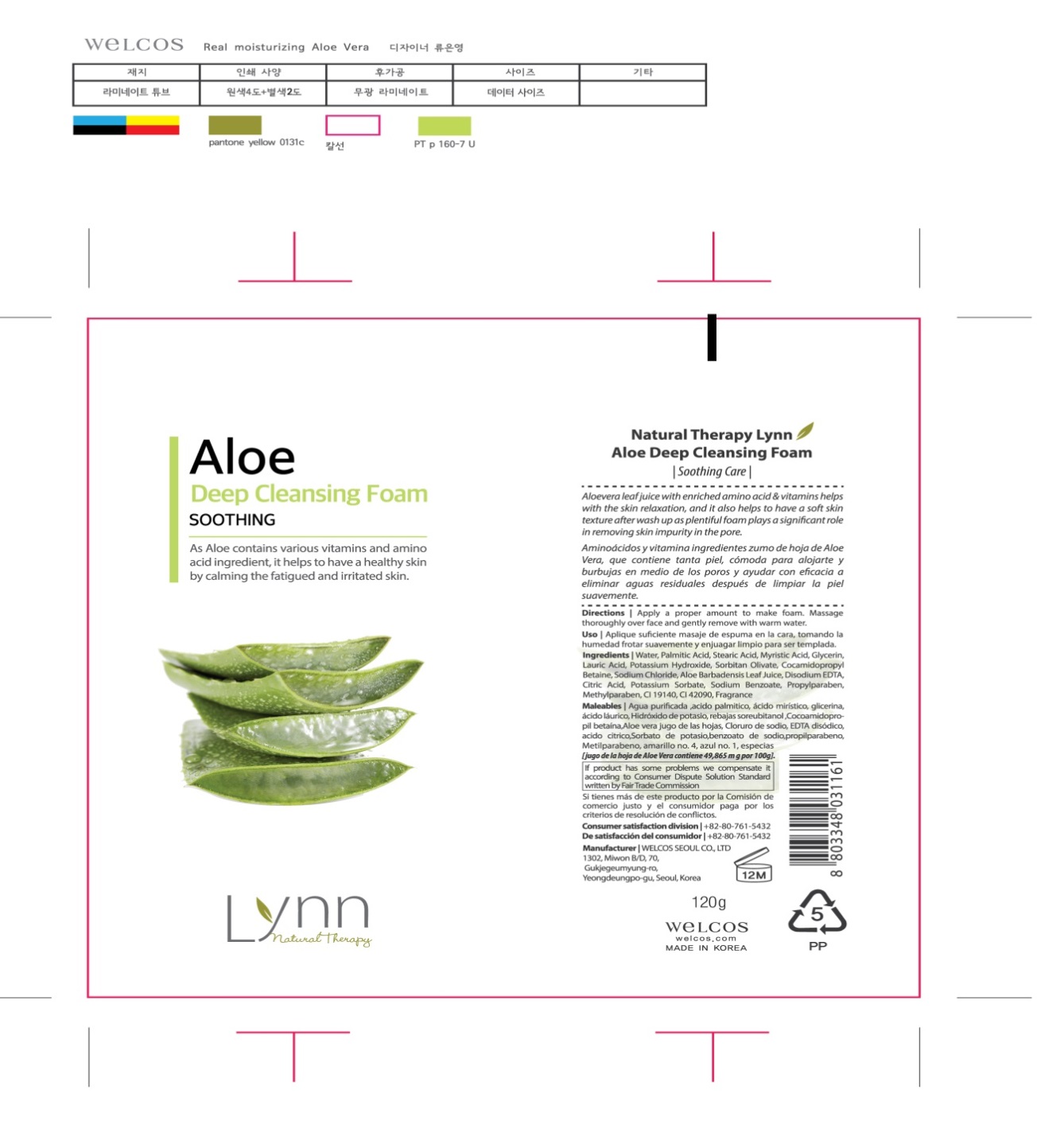 Natural Therapy Lynn Cucumber Deep Cleansing Foam
Глубокоочищающая пенка для лица с экстрактом огурца
Сохраняет естественный баланс влаги
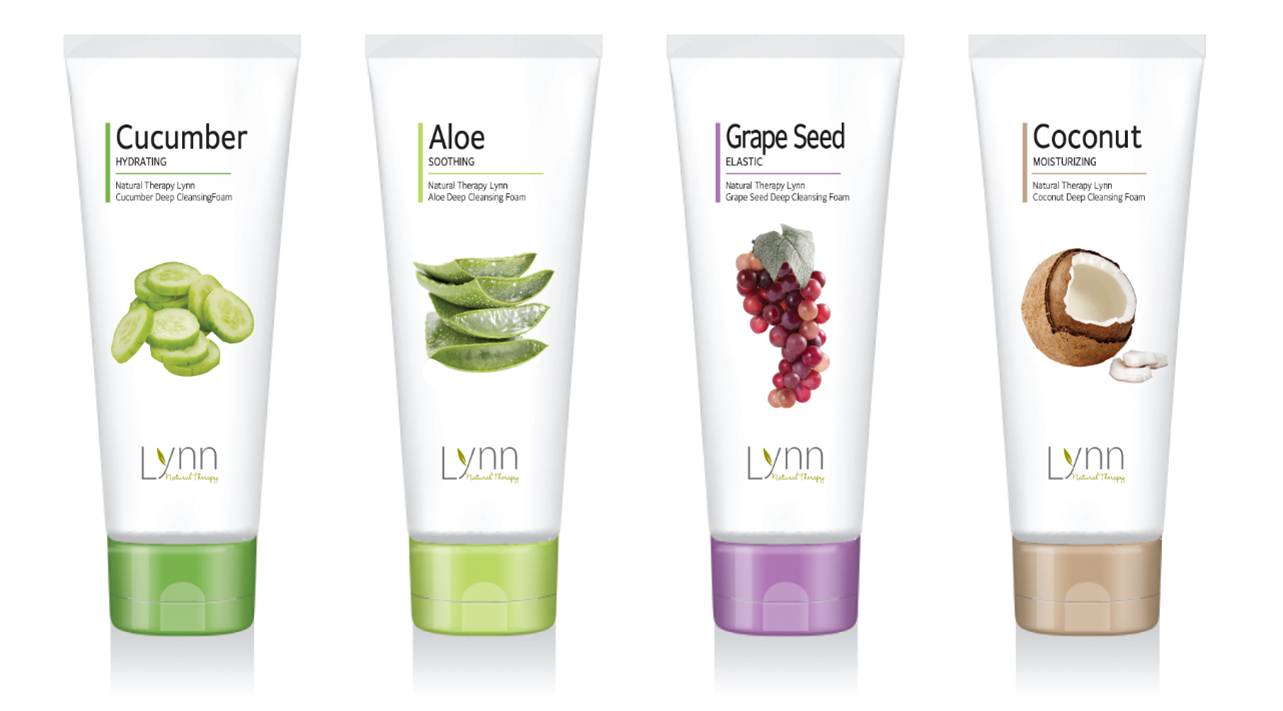 01. Содержит экстракт огурца, состоящий более чем на 98% из влаги
02. Превосходно увлажняет обезвоженную кожу и помогает сохранить ее свежей и мягкой
03. Нежная пена эффективно удаляет загрязнения из пор, оставляя поверхность кожи идеально чистой и гладкой!
Экстракт огурца
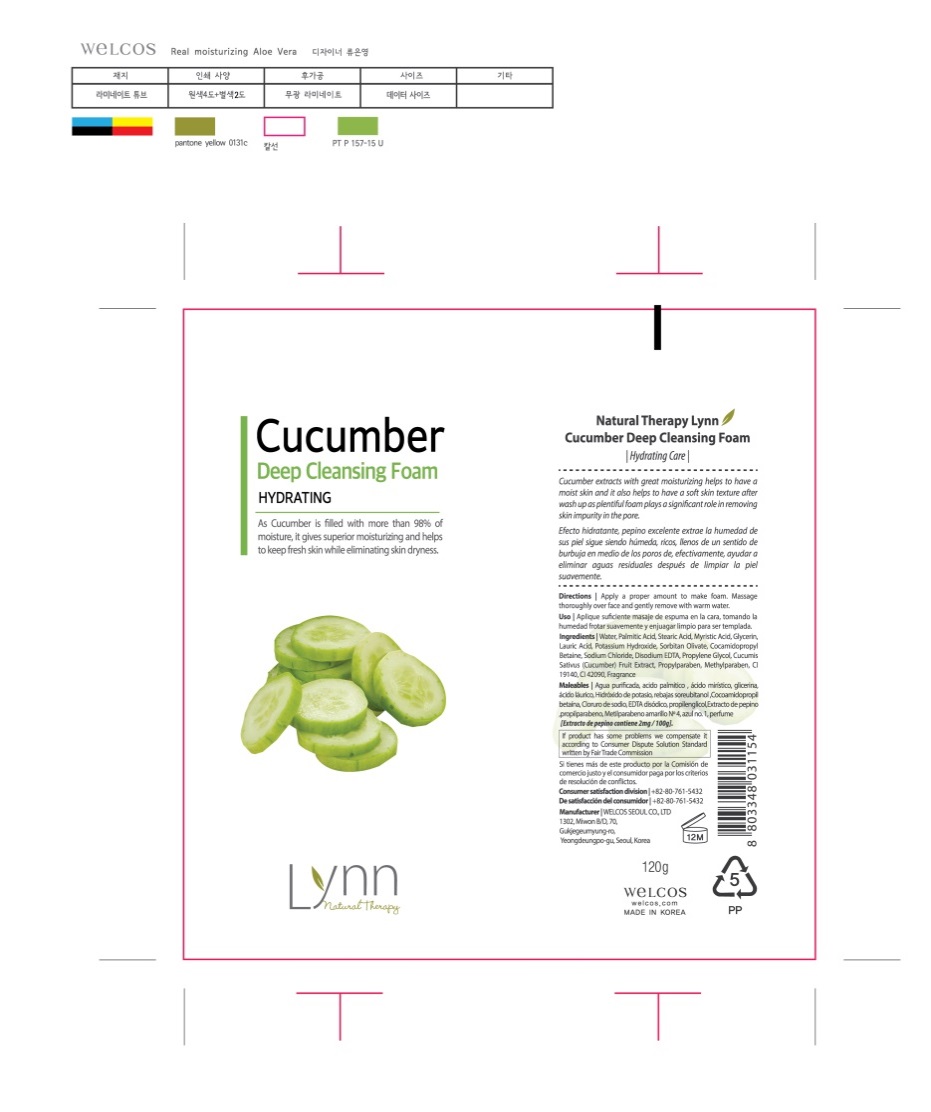 .
Содержит большое количество витаминов A, B, C, протеин и минералы. Образует коллаген и обладает антивозрастными и увлажняющими свойствами.
120гр
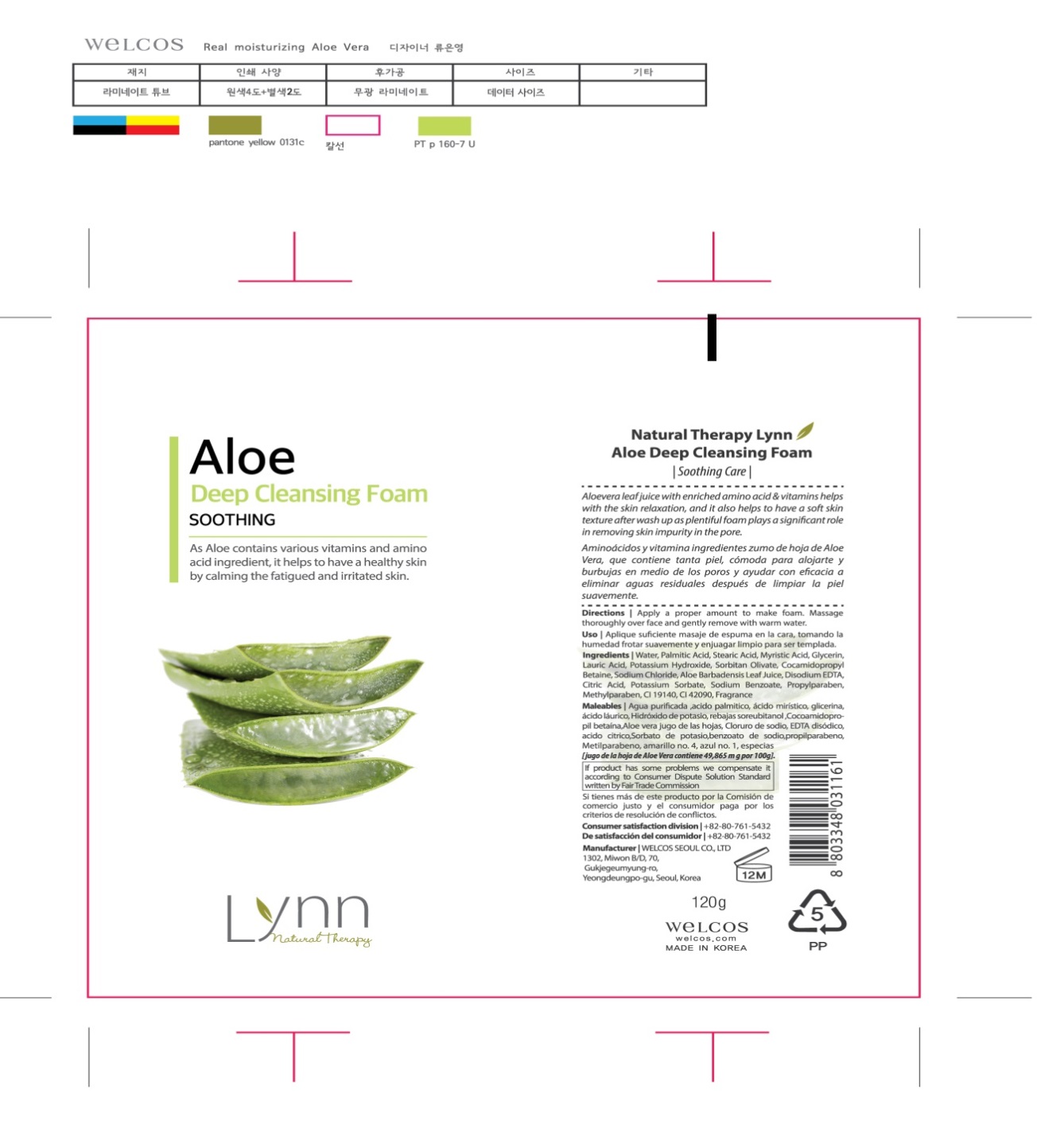 Natural Therapy Lynn Grape Seed Deep Cleansing Foam
Глубокоочищающая пенка для лица с экстрактом виноградных косточек
Придает эластичность
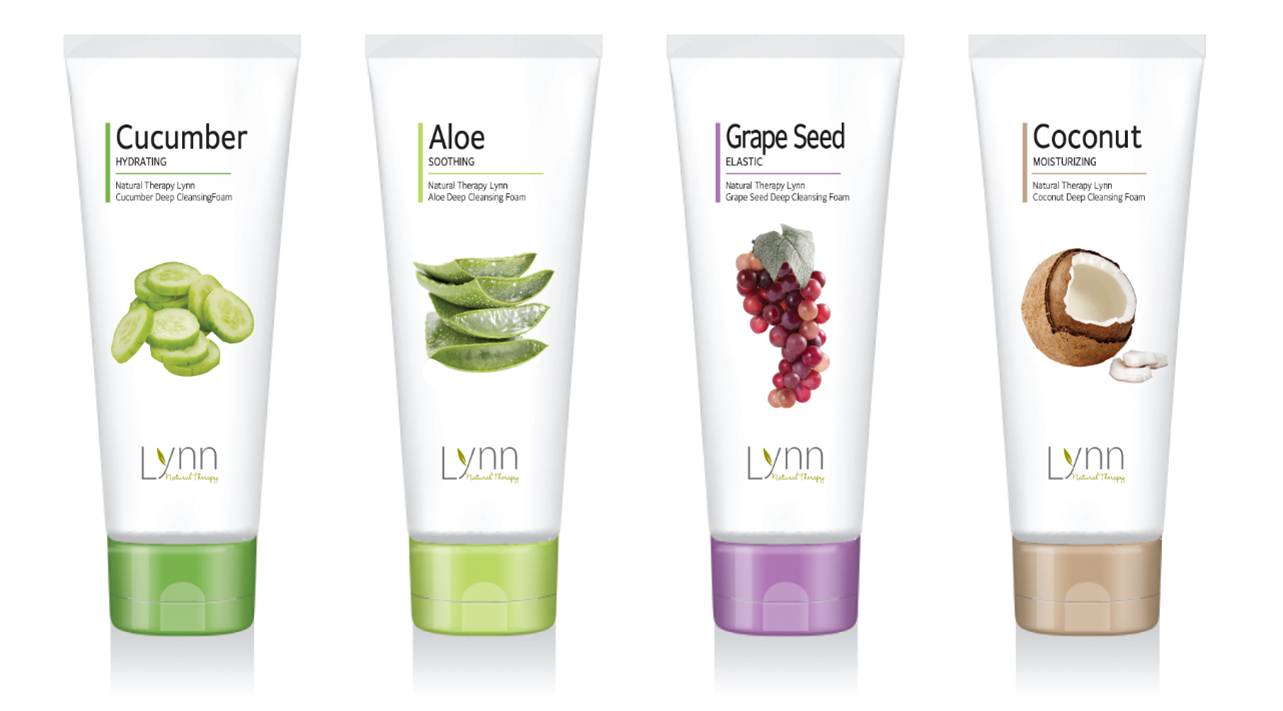 01. Содержит экстракт виноградных косточек с большим содержанием полифенола – растительного антиоксиданта
02. Улучшает внешний вид кожи, делает ее более упругой и эластичной
03. Нежная пена эффективно удаляет загрязнения из пор, оставляя поверхность кожи идеально чистой и гладкой!
Экстракт виноградных косточек
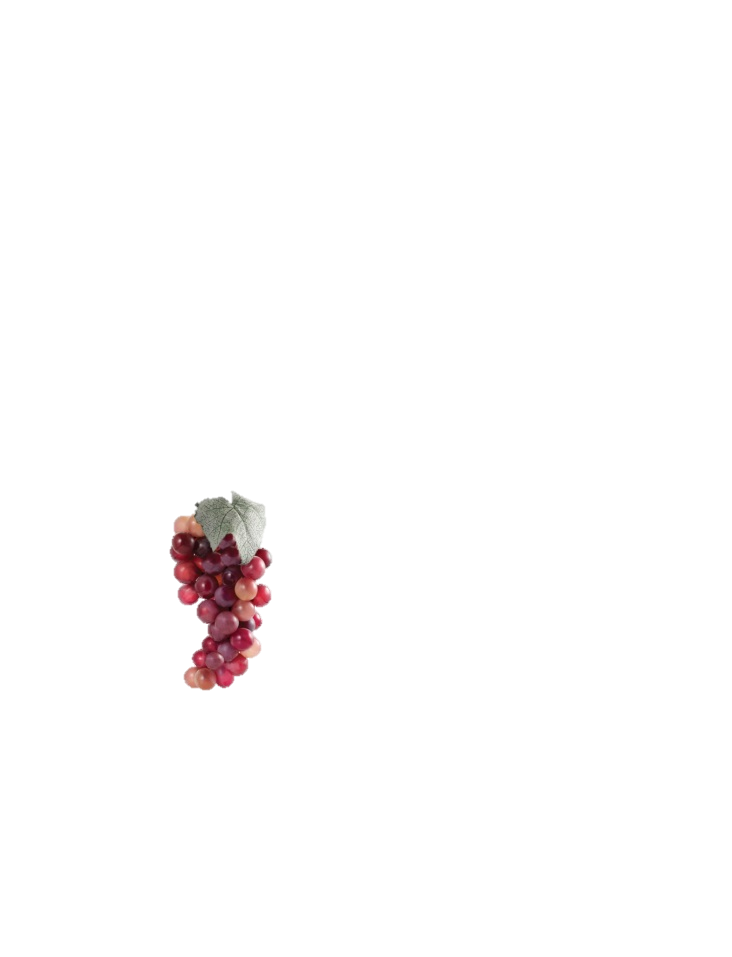 Отшелушивает ороговевшие клетки эпидермиса, сохраняя кожу мягкой, активирует выработку коллагена и эластина. Уменьшает красные пятна и воспалительные процессы., оказывает антивозрастной эффект.
.
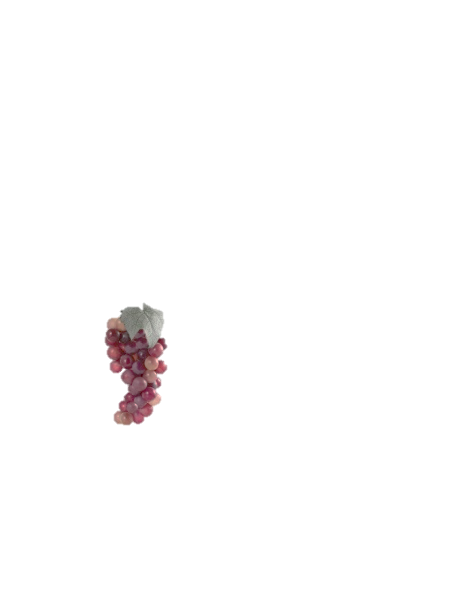 120гр
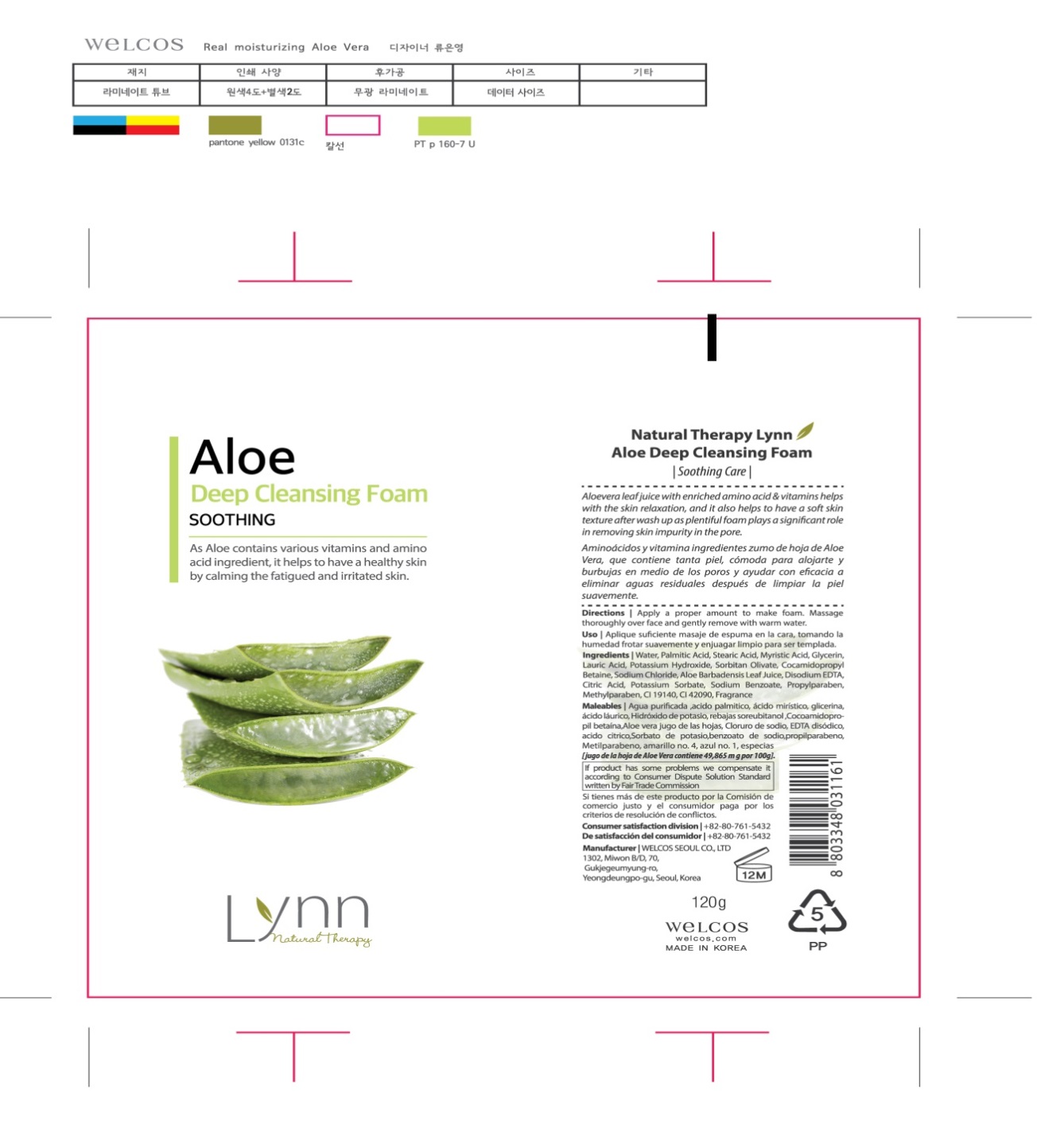 Natural Therapy Lynn Coconut Deep Cleansing Foam
Глубокоочищающая пенка для лица с экстрактом кокоса
Увлажняет
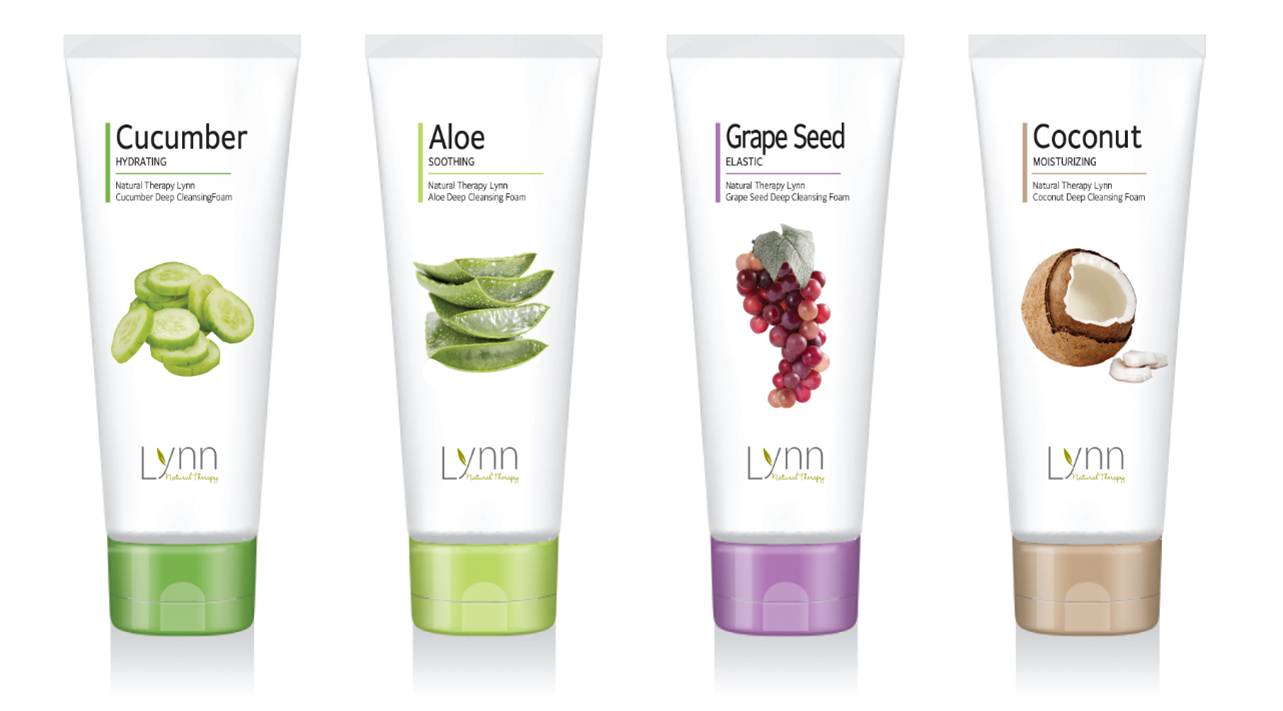 01. Содержит экстракт кокоса, богатый большим количеством питательных веществ – витаминов и омега-веществ
02. Прекрасно питает и смягчает кожу, повышает ее защитные функции, образуя тончайший увлажняющий слой
03. Нежная пена эффективно удаляет загрязнения из пор, оставляя поверхность кожи идеально чистой и гладкой!
Coconut Extract
Удерживает влагу, препятствуя иссушению кожи., прекрасный антивозрастной компонент Препятствует появлению акне и пигментных пятен. Кожа дольше остается молодой и здоровой.
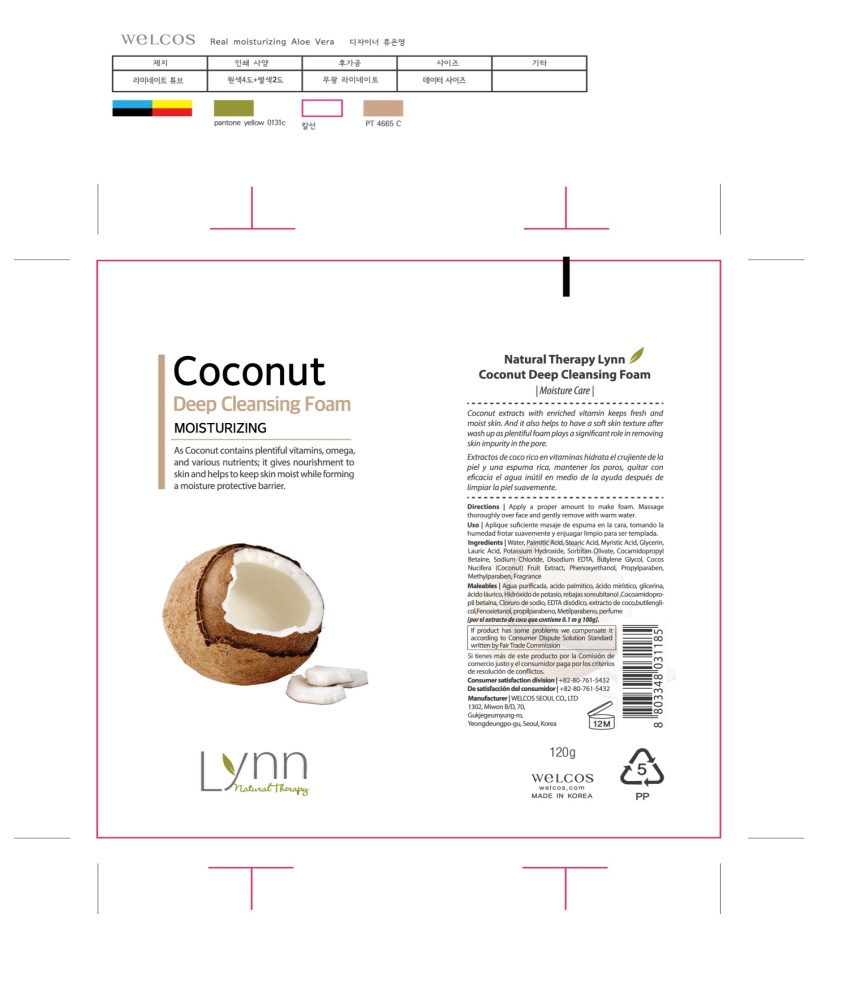 .
120гр
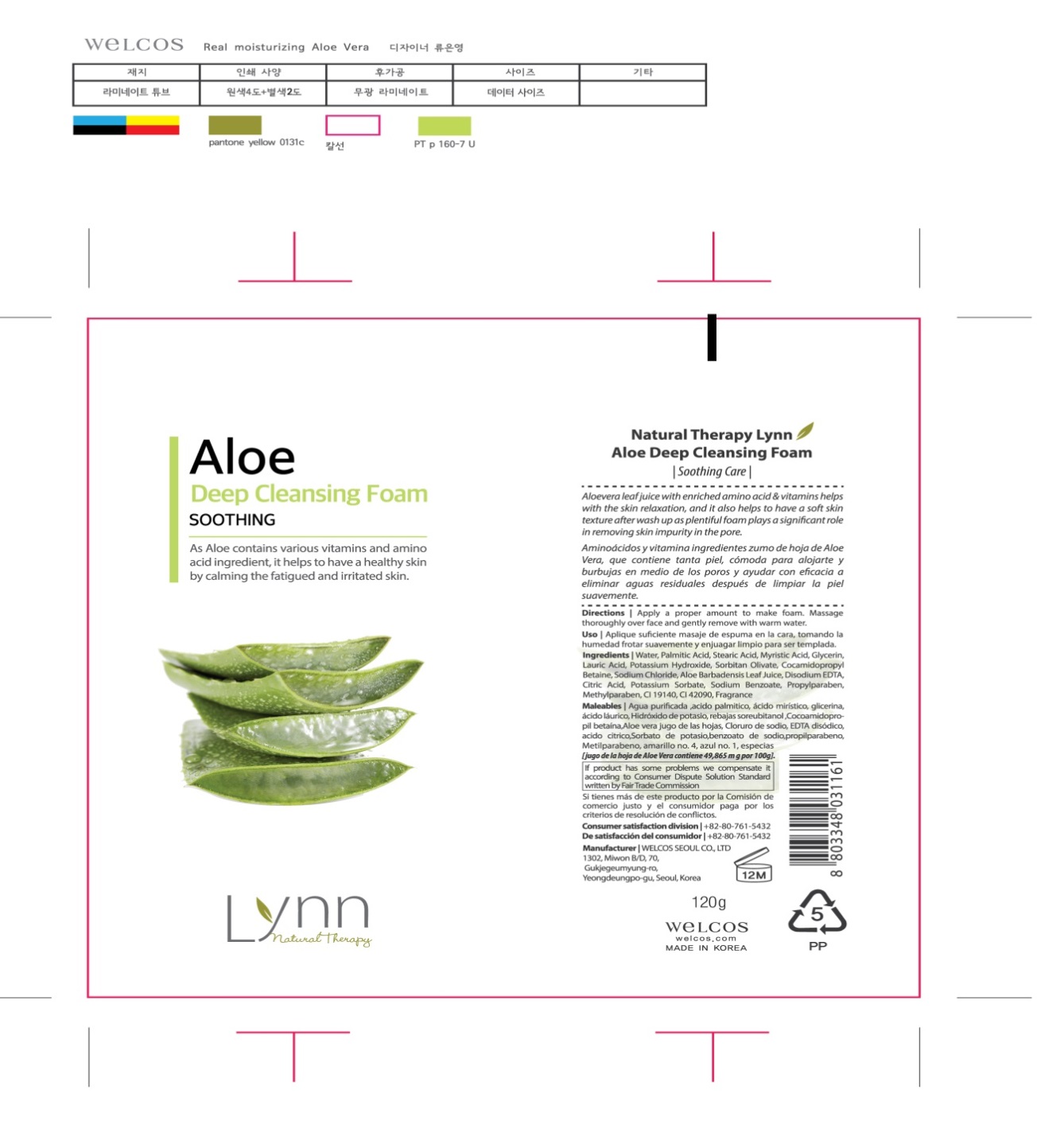